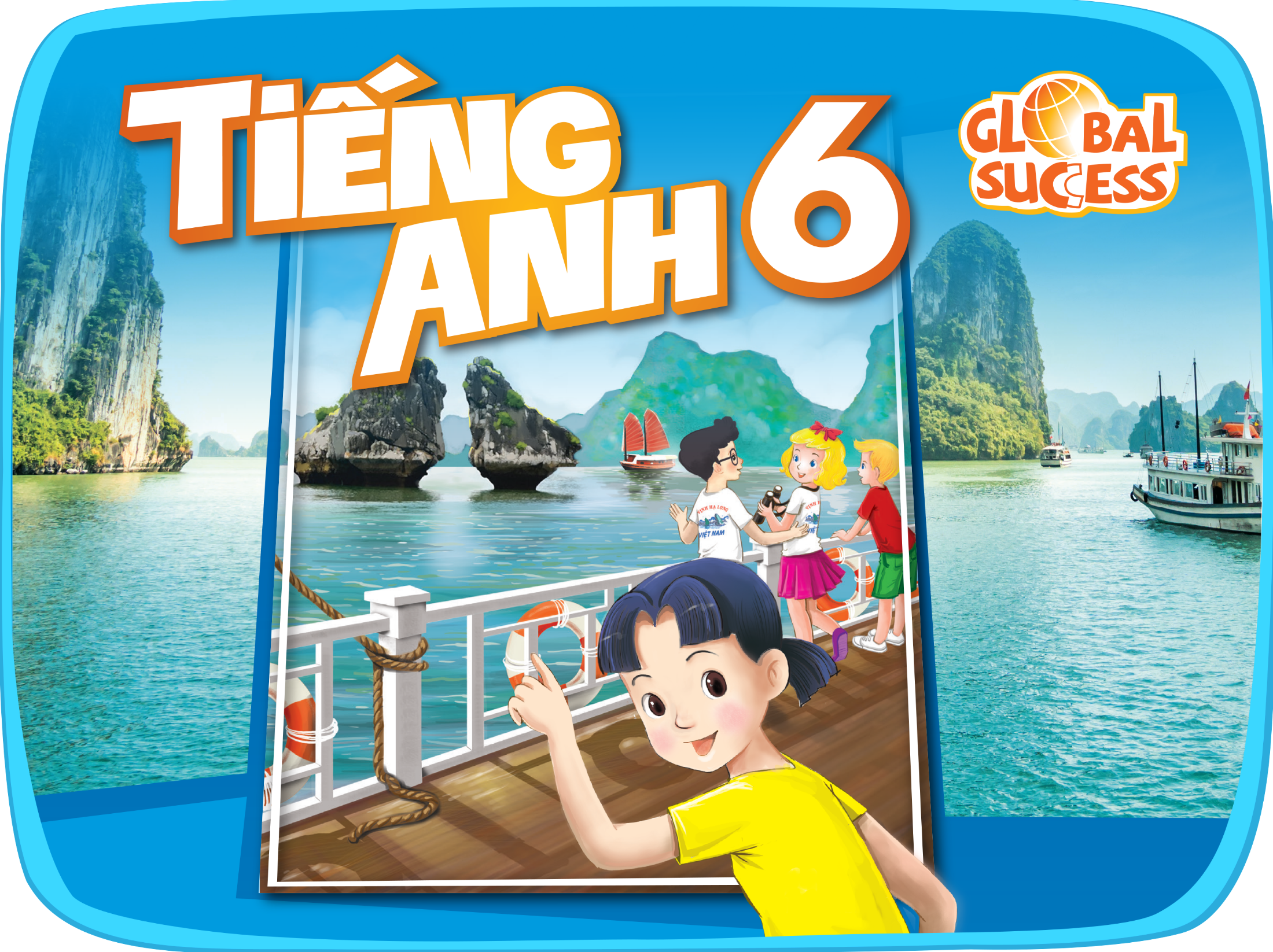 MY FRIENDS
3
Unit
LESSON 1: GETTING STARTED
A surprise guest
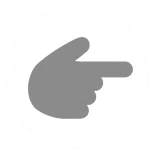 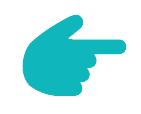 1
LESSON 1: GETTING STARTED
LESSON 1: GETTING STARTED
WARM-UP
The body part song
PRESENTATION
Vocabulary
Task 1: Listen and read.
Task 2: Fill the blanks with the words from the conversation.
Task 3: Label the body parts with the words in the box.
Task 4: Work in groups. Complete the word webs.
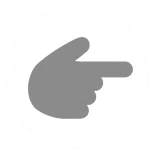 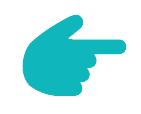 PRACTICE
PRODUCTION
Task 5: Game: Guessing
CONSOLIDATION
Wrap-up
Homework
WARM-UP
The 
body part 
song
[Speaker Notes: Teacher plays the song on speakers. 
Teacher and students sing along and point at the mentioned body parts in the song lyrics. Do 2-3 times and make it faster each time. 
Link: https://www.youtube.com/watch?v=YGi3f_fHIzg]
WARM-UP
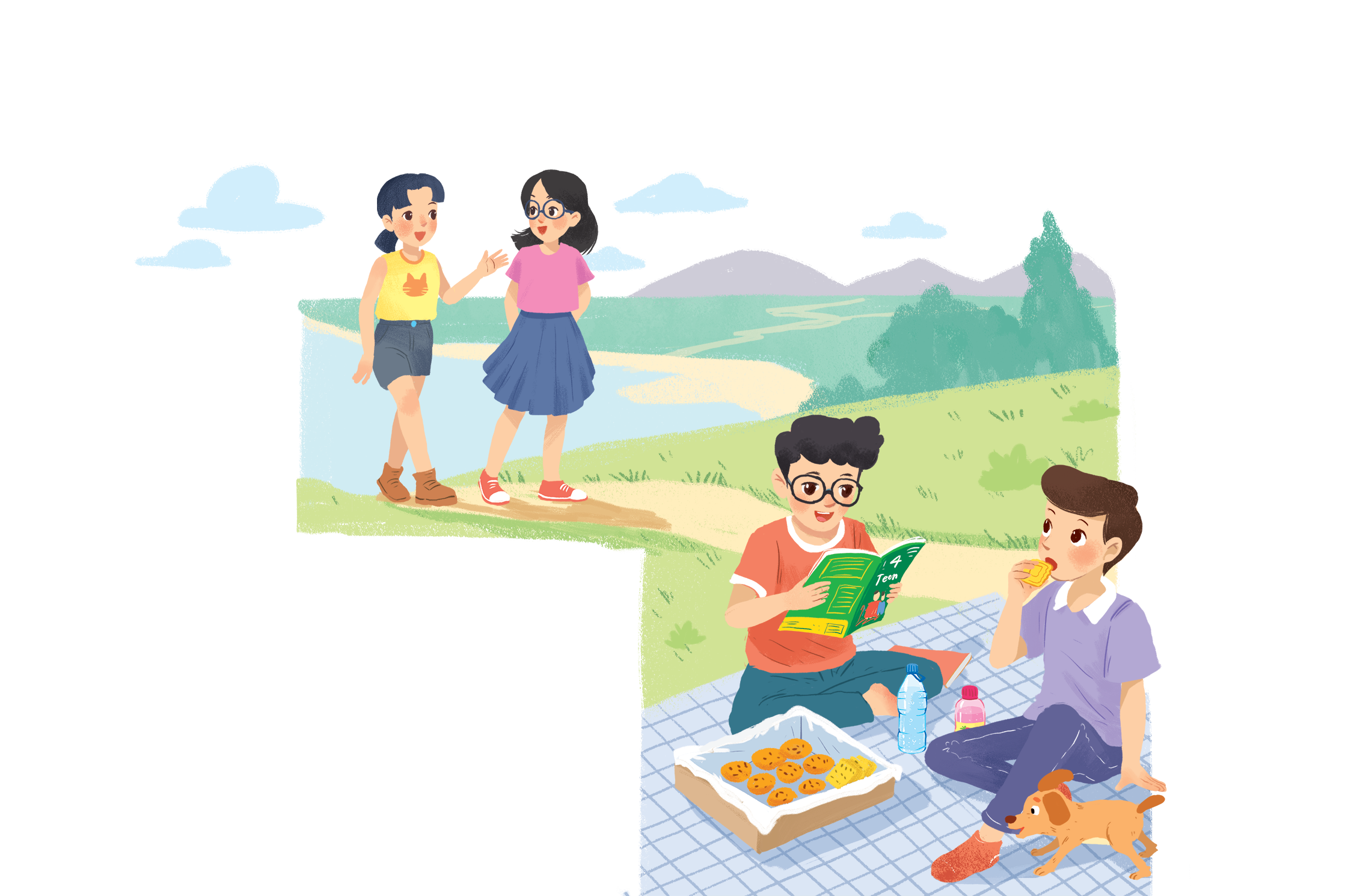 A surprise guest
Answer the questions
1. What are Phong and Nam doing?
2. What is Phong’s favourite magazine?
3. Who do Phong and Nam see?
4. Where are the two girls going?
[Speaker Notes: Suggested answers:
They are having a picnic.
It’s …
They see …
They are going to …]
PRESENTATION
glasses (n)
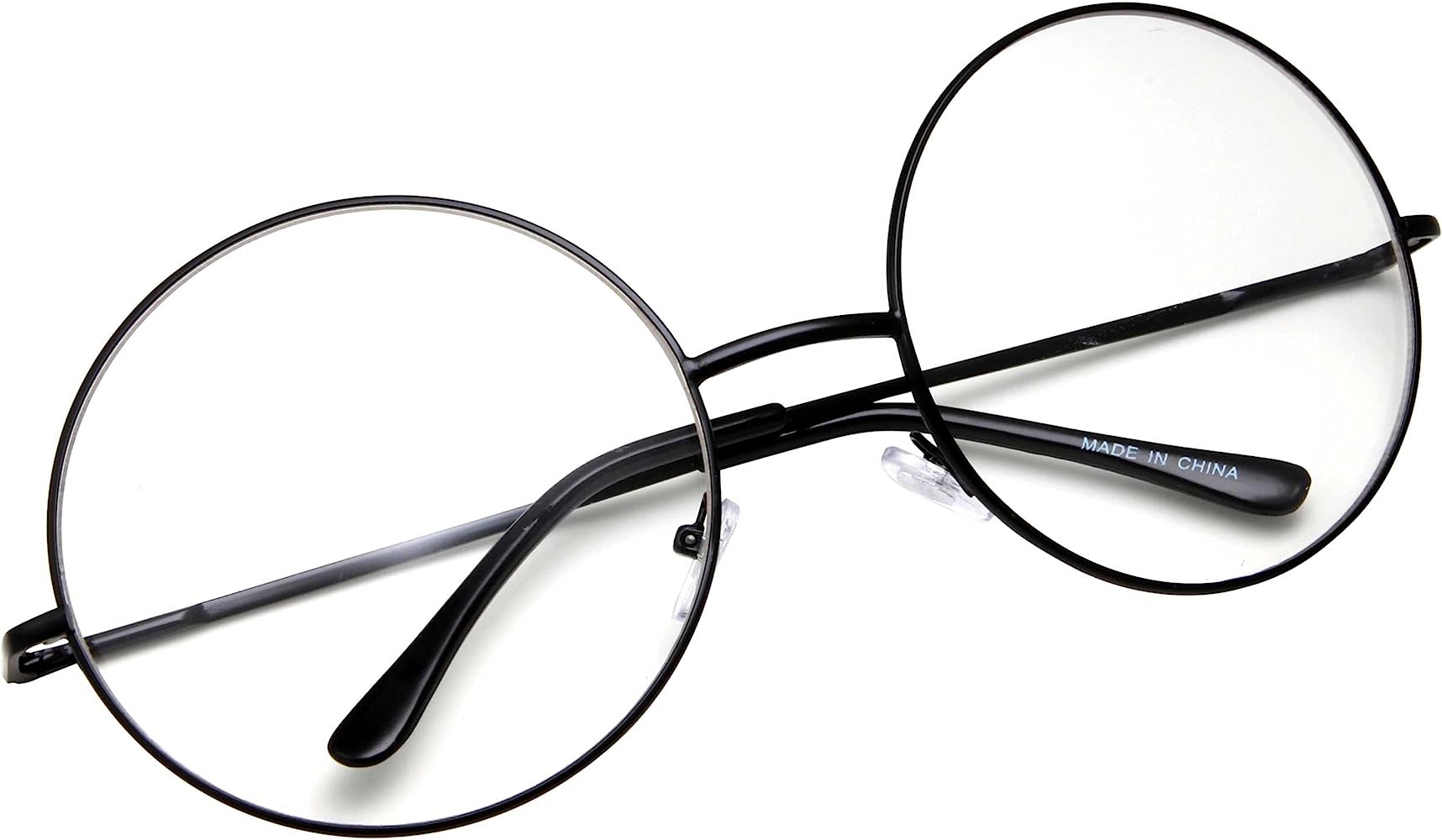 /ˈɡlɑːsɪz/
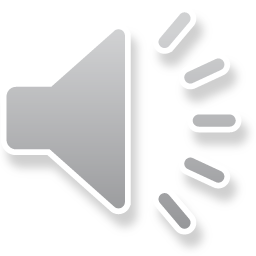 mắt kính
PRESENTATION
cheek (n)
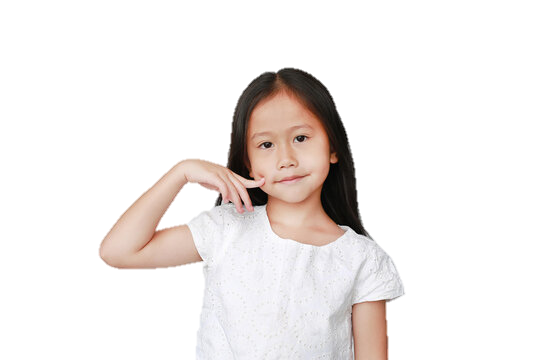 /tʃiːk/
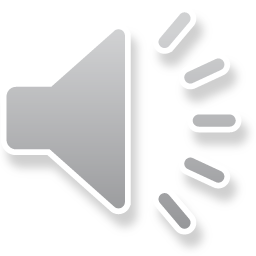 má
PRESENTATION
foot (n-s)
feet (n-p)
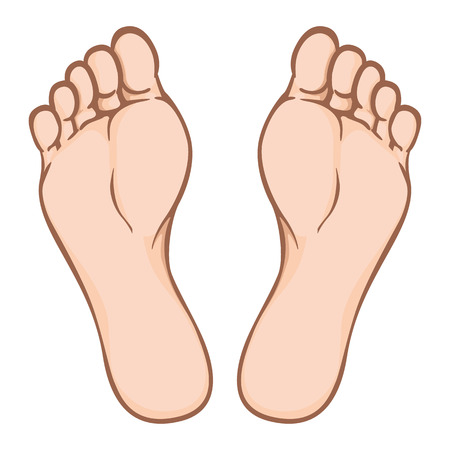 /fʊt/
/fiːt/
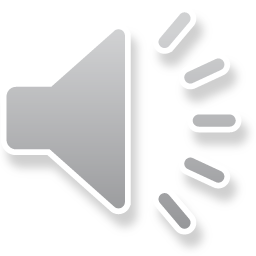 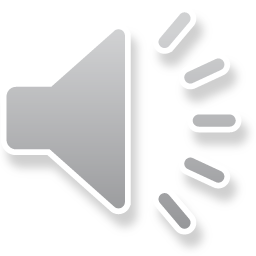 bàn chân
PRESENTATION
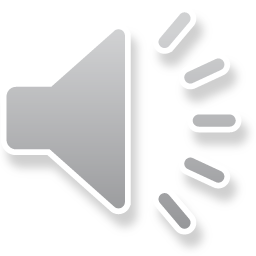 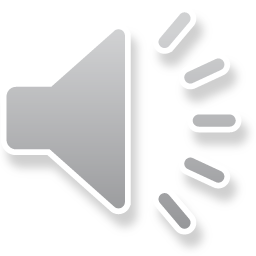 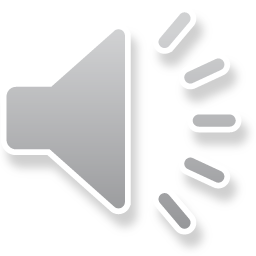 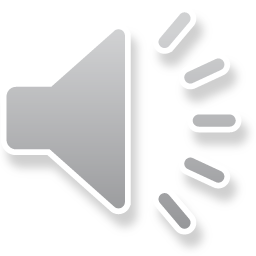 PRACTICE
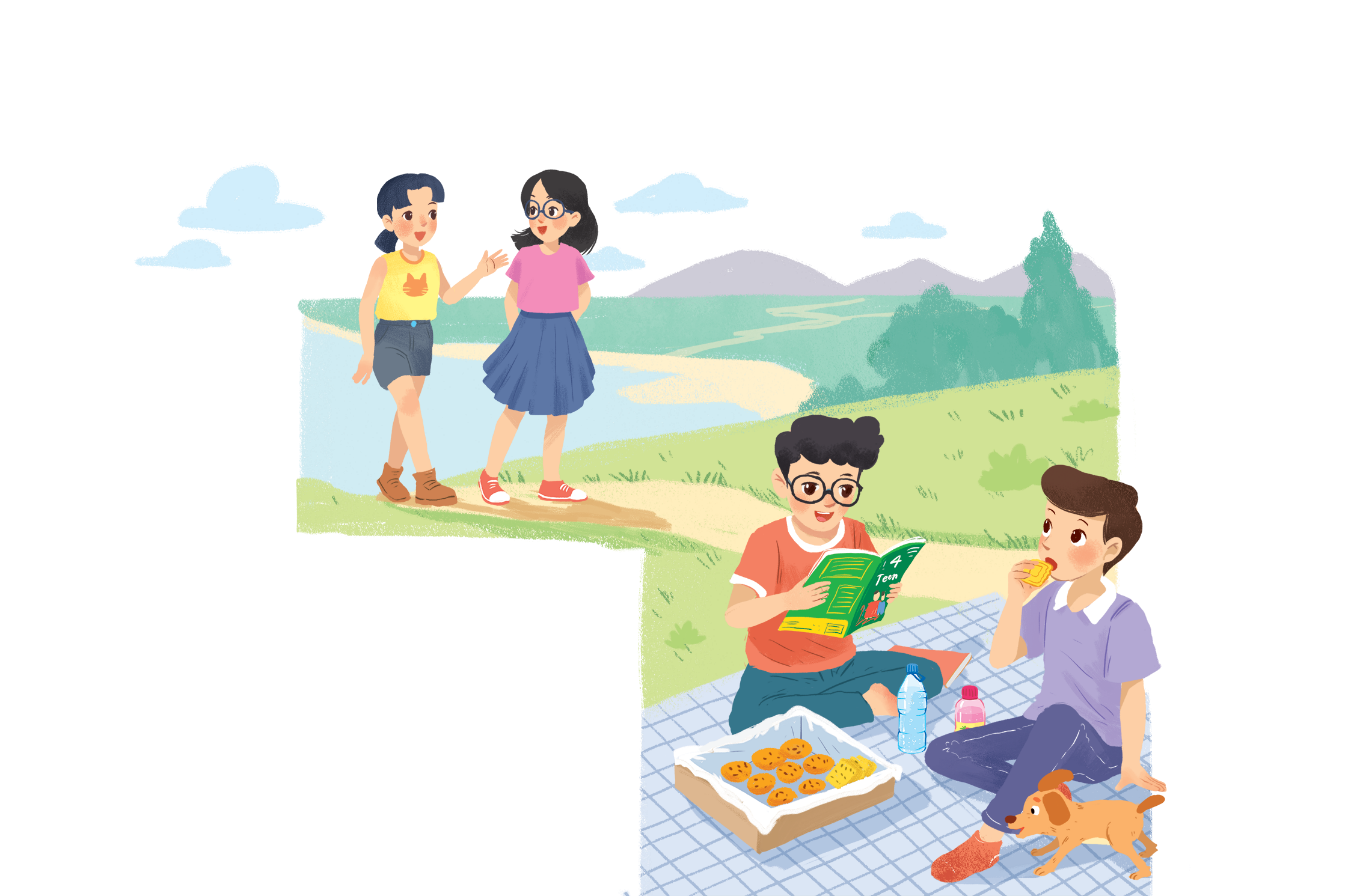 1
Listen and read.
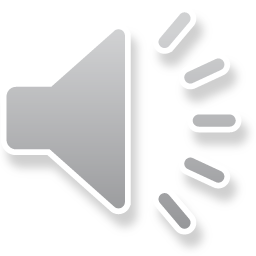 Phong: That was a great idea, Nam.  I love picnics! 
Nam: Please pass me the biscuits.
Phong: Sure. Here you are.
Nam: Thanks. What are you reading, Phong?
Phong: 4Teen. It’s my favourite magazine!
Nam: Look! It’s Mai. And she is with someone. 
Phong: Oh, who’s that? She has glasses and long black hair.  
Nam: I don’t know. They’re coming over. 
Mai: Hi there. This is my friend Chau. 
Phong & Nam: Hi, Chau. Nice to meet you. 
Chau: Nice to meet you, too.
Nam: Would you like to sit down? We have lots of food.
Mai: Oh, sorry, we can’t. We’re going to the bookshop.
Chau: Bye for now.
Phong & Nam : Bye bye.
PRACTICE
1. What are Phong and Nam doing?
2. What is Phong’s favourite magazine?
3. Who do Phong and Nam see?
4. Where are the two girls going?
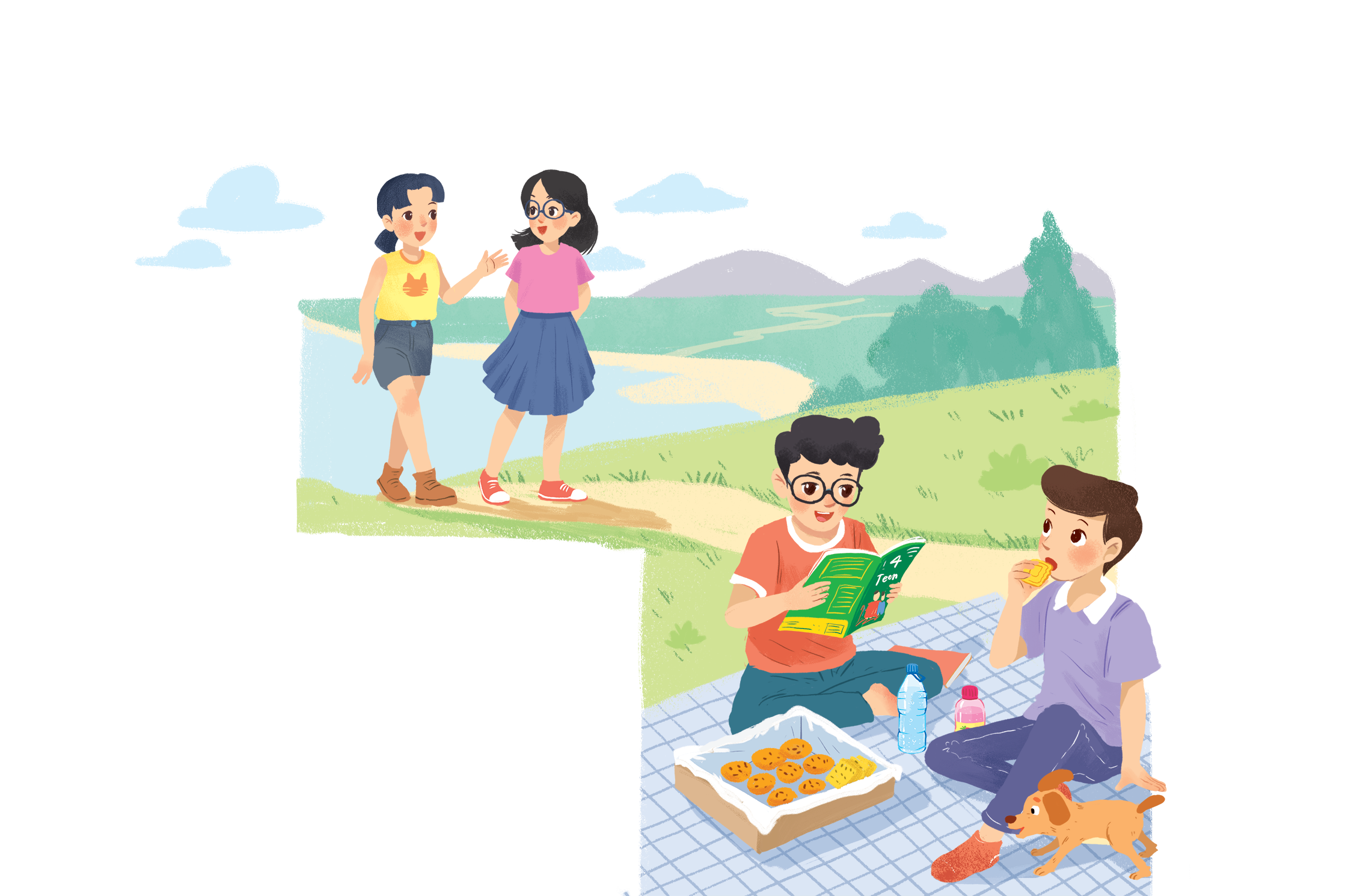 They are having a picnic.
It’s 4Teen.
They see their friends.
They are going to the bookstore.
[Speaker Notes: Suggested answers:
They are having a picnic.
It’s …
They see …
They are going to …]
PRACTICE
2
Fill the blanks with the words from the conversation.
1. Phong and Nam are having a _______. 
2. 4Teen is Phong’s __________________.
3. Phong and Nam see _____ and ______.
4. Chau has _________ and _______________.
5. Mai and Chau _____________ the bookshop.
picnic
favourite magazine
Chau
Mai
glasses
long black hair
are going to
PRACTICE
3
Label the body parts with the words in the box.
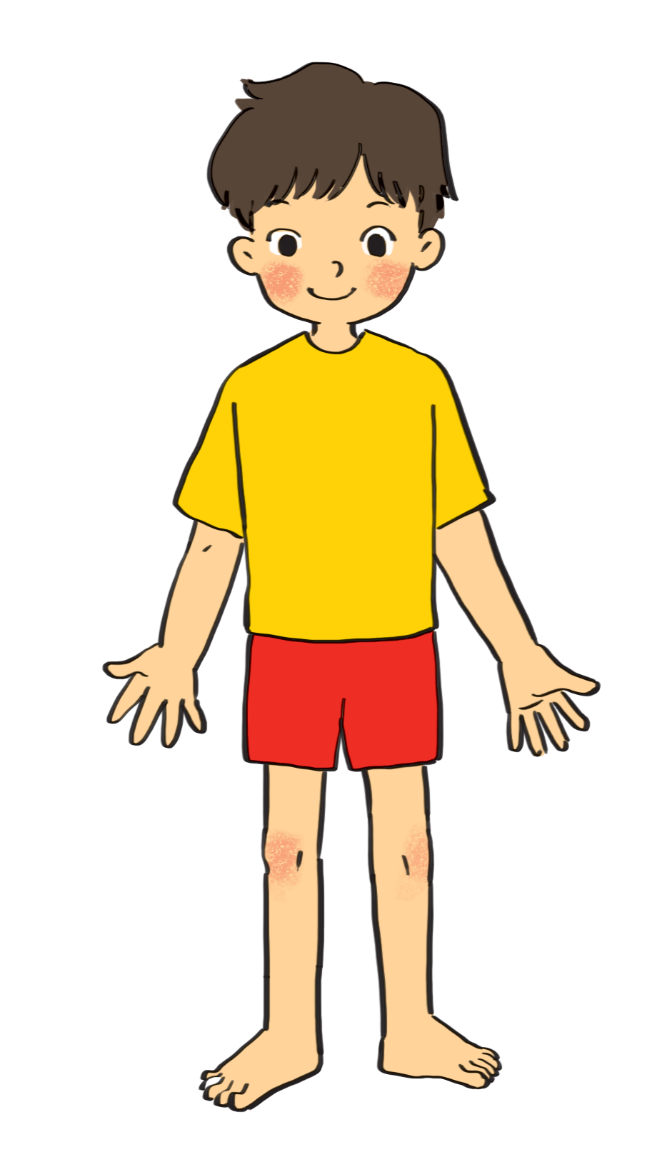 10.
6.
1.
2.
3.
4.
5.
9.
8.
7.
PRACTICE
3
hand
arm
eye
mouth
cheek
hand
arm
eye
mouth
cheek
leg
shoulder
foot
hair
nose
leg
shoulder
foot
hair
nose
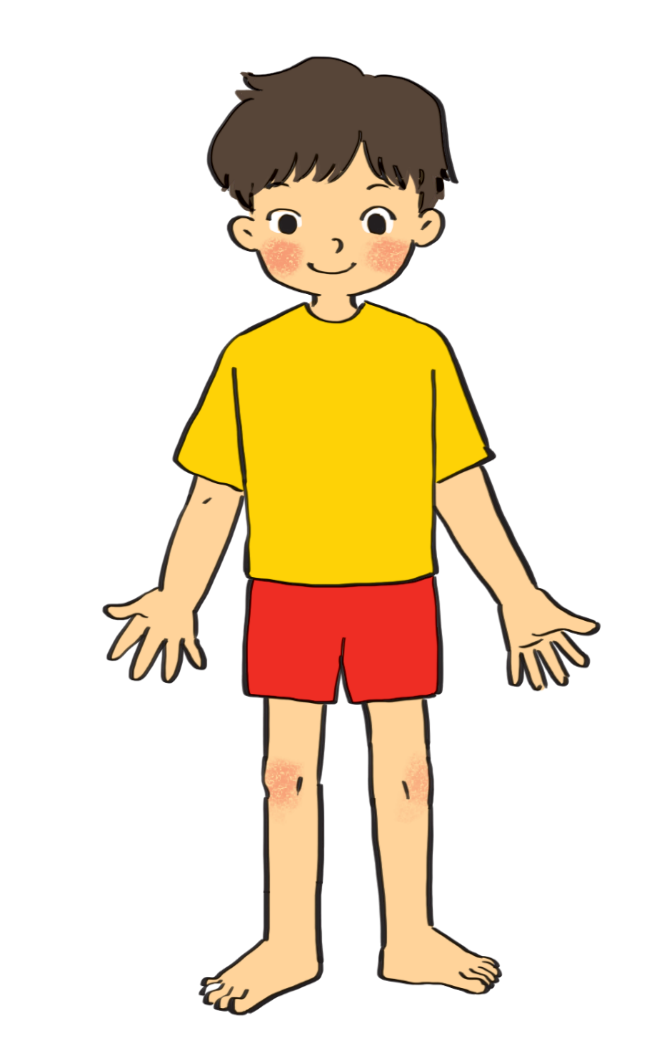 eye
hair
1.
10.
Do you know any other words for body parts?
nose
cheek
2.
9.
mouth
8.
shoulder
3.
arm
7.
hand
4.
leg
foot
5.
6.
PRACTICE
4
Work in groups. Complete the word webs.
blonde
arms
nose
hair
eyes
curly
long / short
big / small
Example:
leg
hair
hair
PRACTICE
4
Work in groups. Complete the word webs.
Example:
eyes
head
feet
hand
ears
nose
big / small
PRACTICE
4
Work in groups. Complete the word webs.
Example:
blonde
black
straight
fair
wavy
long/ short
curly
hair
PRODUCTION
5
Guessing
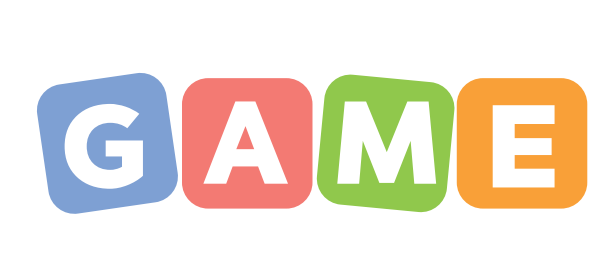 Work in groups. Take turns to describe a classmate. Other group members guess who  he / she is.
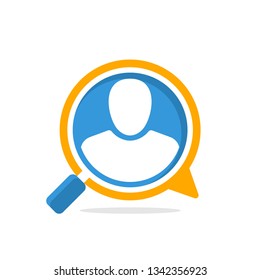 Example:
A: She has long hair and big eyes.
B: Is that Lan?
A: That’s right.
CONSOLIDATION
1
Wrap-up
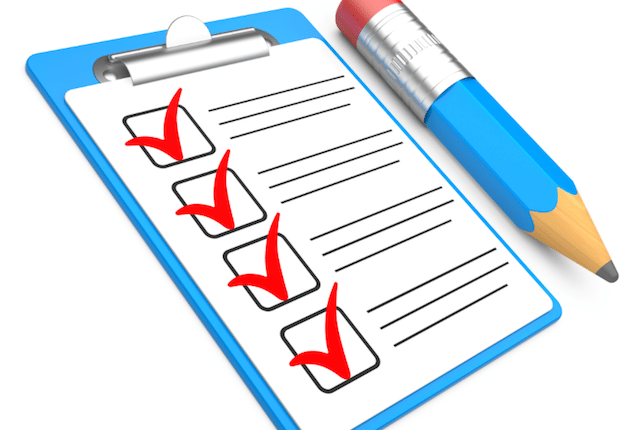 What have we learnt in this lesson?
identify the topic of the unit
use lexical items related to friends
identify the language features that are covered in the unit
CONSOLIDATION
2
Homework
- Write some sentences to describe at least 3 classmates.
- Do exercises in the workbook.
- Start preparing for the Project of the unit.
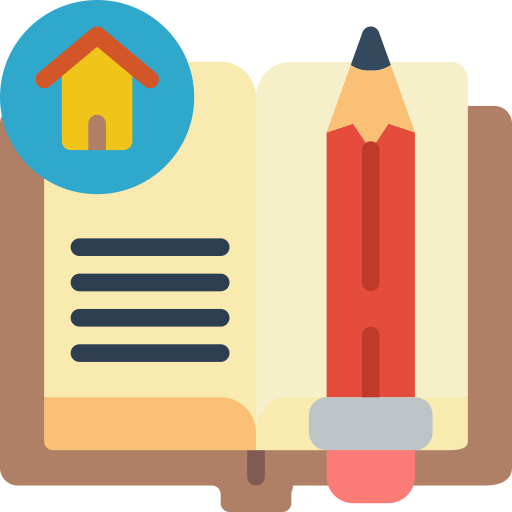 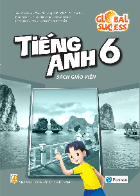 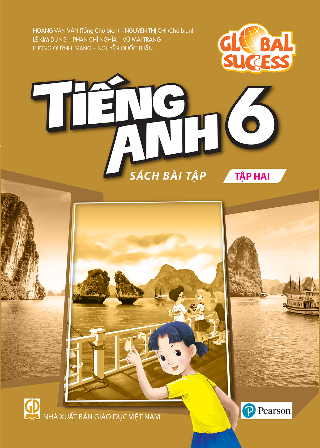 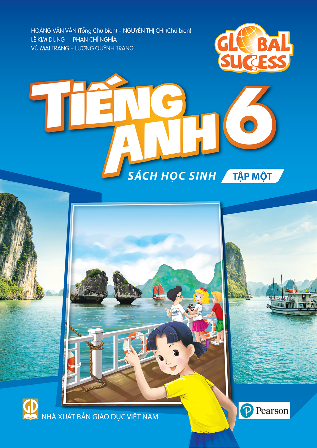 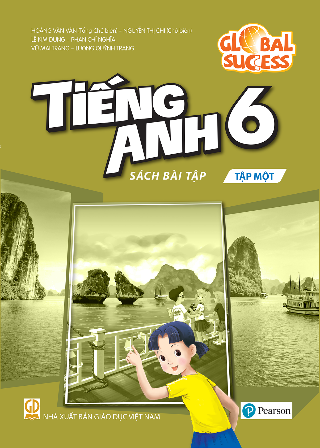 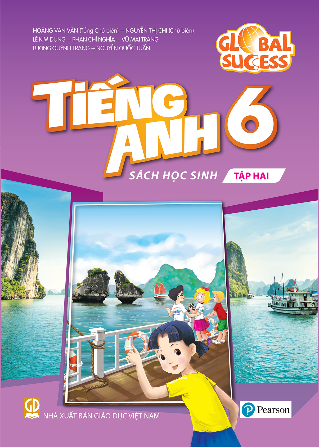 Website: hoclieu.vn
Fanpage: facebook.com/www.tienganhglobalsuccess.vn/